Topic Cards
Senior Research Essay
Template Example
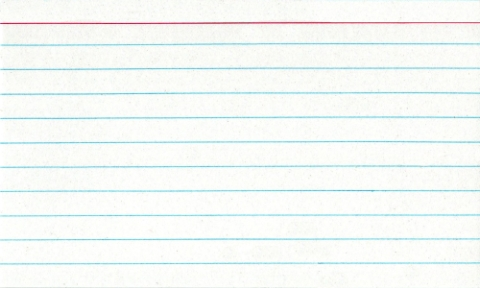 Student Name
Class Name
Class Period
A general question related to the senior research essay topic will go here.
It needs to be specific to how you are going to handle the topic, not just
a restatement of the broad topic.
Example of Completed Card # 1
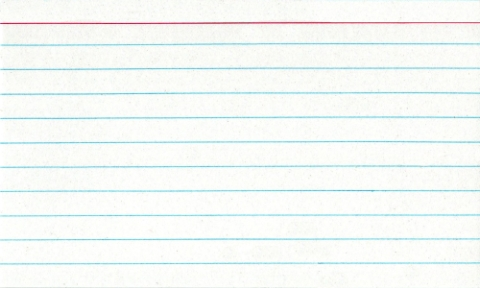 Bill Smith
British Literature
1st Hour
What effect did the sacrifices Martin Luther King Jr. had to make during
his life have on his development as a leader?
Example of Completed Card # 2
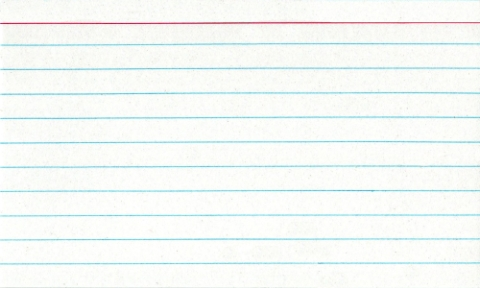 Bill Smith
British Literature
1st Hour
Is physical sacrifice respected more by our culture than emotional/financial
sacrifice?
Example of Completed Card # 3
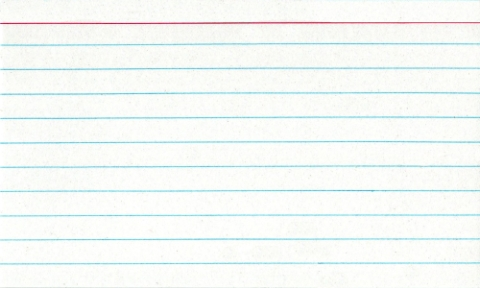 Bill Smith
British Literature
1st Hour
In the novel The Scarlet Letter, how does society respond to the humility/contrition
shown by main character Hester Prynne?
Example of Completed Card # 4
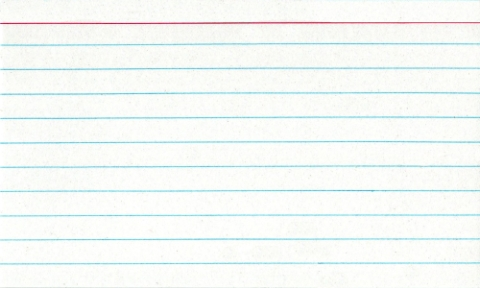 Bill Smith
British Literature
1st Hour
In what way did a lack of humility affect the outcome of Willy
Loman’s life?
Example of Completed Card # 5
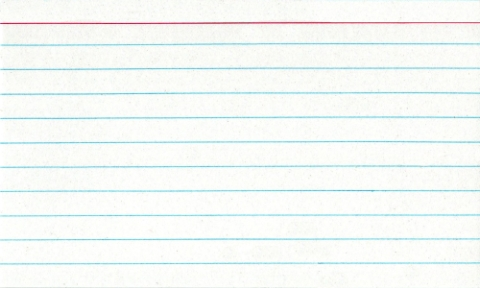 Bill Smith
British Literature
1st Hour
What importance does society place on true contrition when it comes to
the reacceptance/restoration of a fallen public figure?
Example of Completed Card # 6
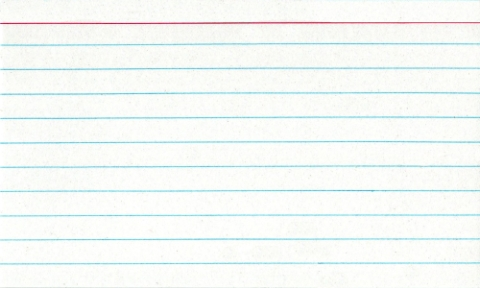 Bill Smith
British Literature
1st Hour
Do average career salaries reflect the level of sacrifice a person makes
doing his/her job?
Example of Completed Card # 7
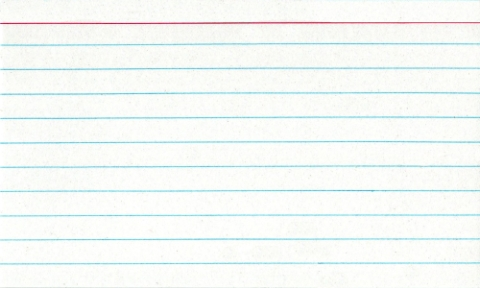 Bill Smith
British Literature
1st Hour
How did Nelson Mandela’s decision to sacrifice his freedom alter the
outcome of his life/fight against apartheid?
Example of Completed Card # 8
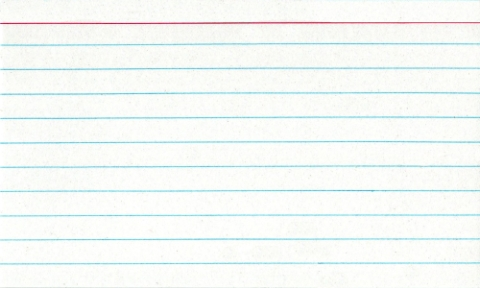 Bill Smith
British Literature
1st Hour
What role did sacrifice play in the Beowulf’s legacy as a hero?
Example of Completed Card # 9
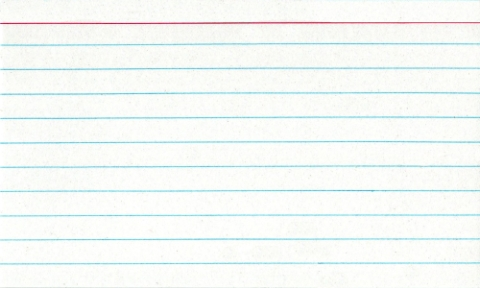 Bill Smith
British Literature
1st Hour
How did the sacrifices of Abraham Lincoln affect the outcome of the Civil?
war?
Example of Completed Card # 10
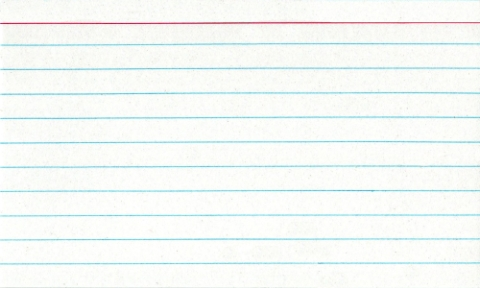 Bill Smith
British Literature
1st Hour
Can the benefit/significance of a sacrifice be viewed in completely different
ways by different groups of people?